NASELJE
ali KRAJ je skupina prebivališč, ki tvorijo neko celoto.
NASELJA LOČIMO po VELIKOSTI in POSELJENOSTI.
Zato ločimo:




podeželska naselja        in      mestna naselja
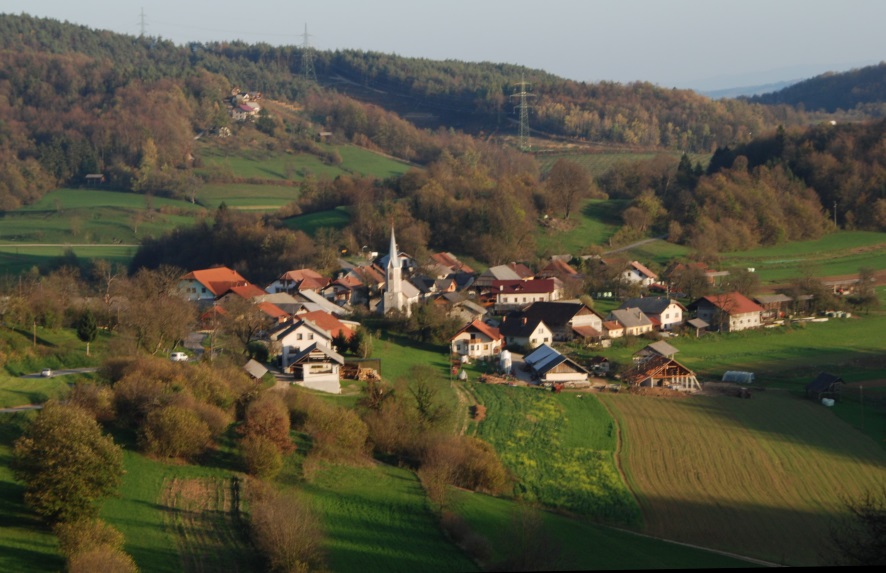 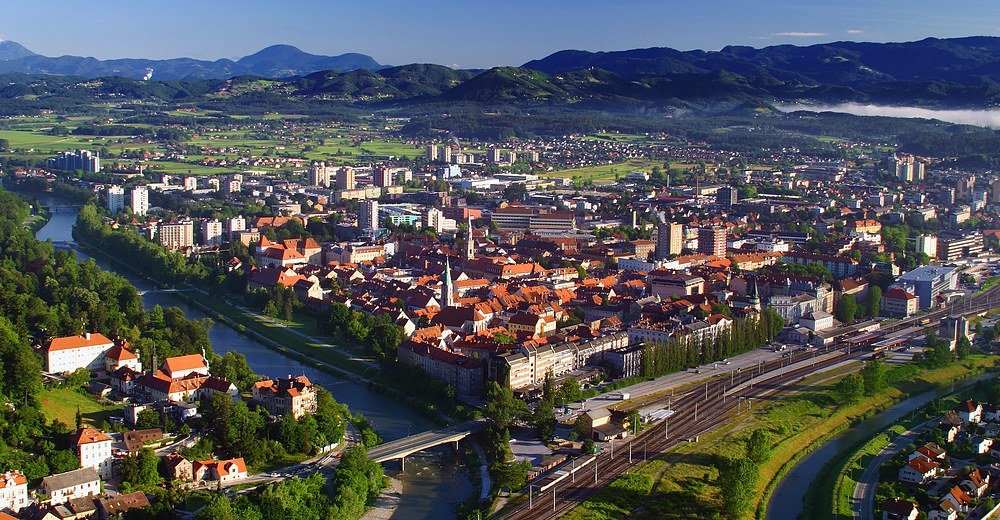 PODEŽELSKA NASELJA
Samotna kmetija (najmanjše podeželsko naselje, sestavlja jo 1 – 2 kmetiji)
Zaselek (obsega 3 – 15 hiš)
Vas (šteje do 3.000 prebivalcev): Ločimo 
gručasta vas
obcestna vas
SAMOTNA KMETIJA
SAMOTNA KMETIJA NAD LOGARSKO DOLINO
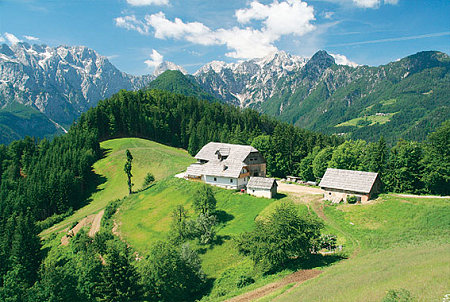 MANJŠI ZASELEK
KOSTREVNICA PRI IZLAKAH
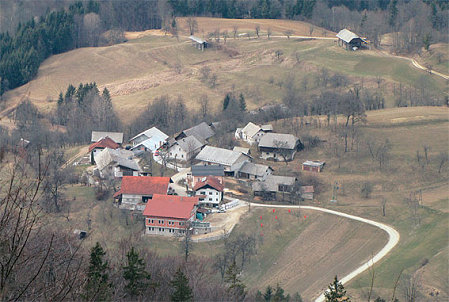 GRUČASTA VAS
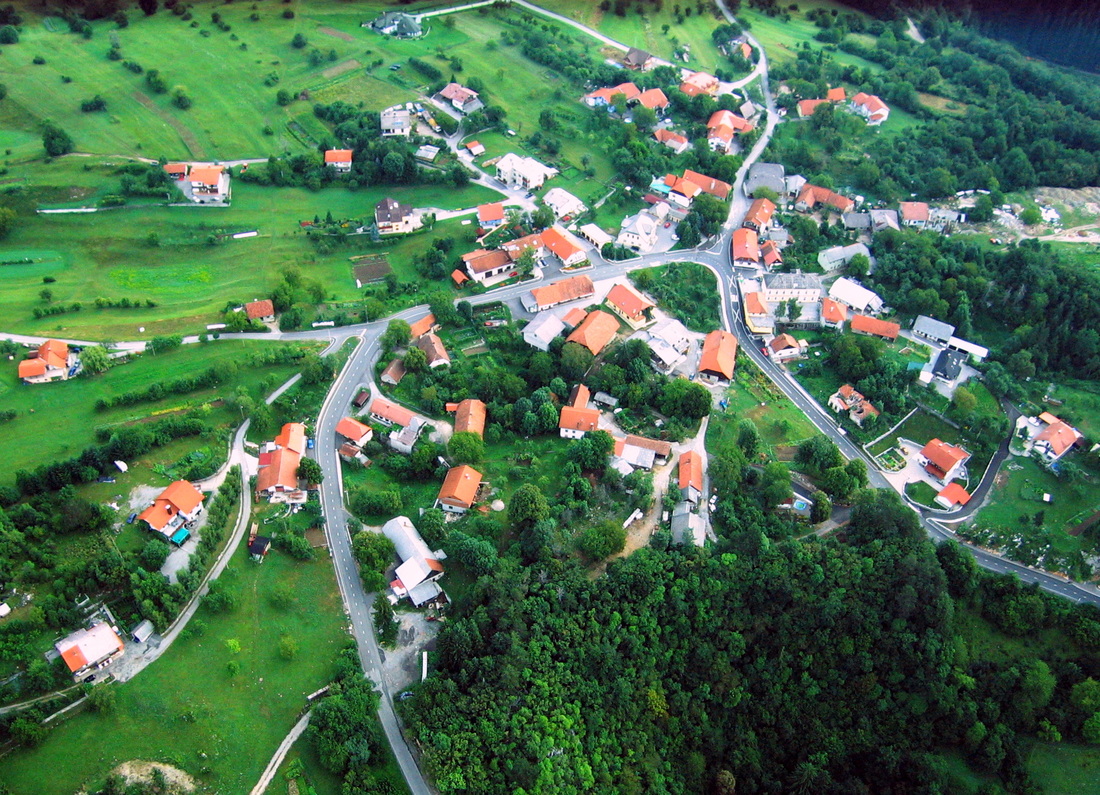 BUKOVJE
OBCESTNA VAS
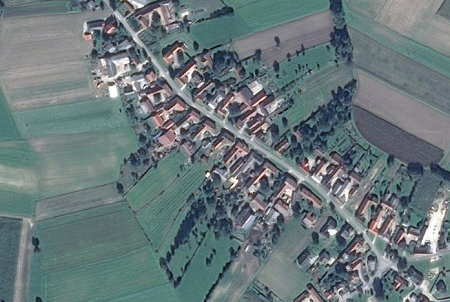 CVEN PRI LJUTOMERU
MESTNA NASELJA
Tudi mestna naselja ločimo po velikosti in številu prebivalcev. Poznamo:
Manjša mesta (3.000 – 20.000 prebivalcev)
Večja mesta (20.000 – 100.000 prebivalcev)
Velemesta ali metropole (več milijonov prebivalcev)
MANJŠE MESTO
IDRIJA
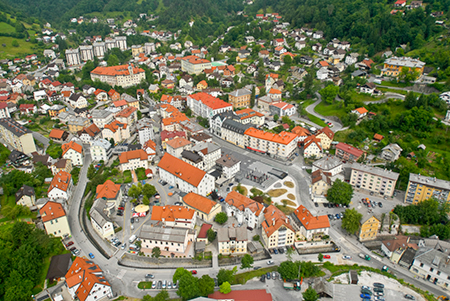 VELIKO MESTO
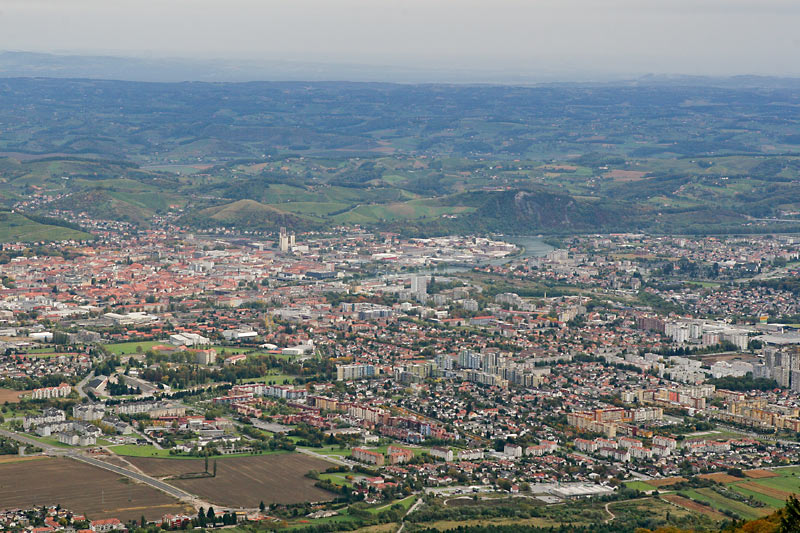 MARIBOR
VELEMESTO
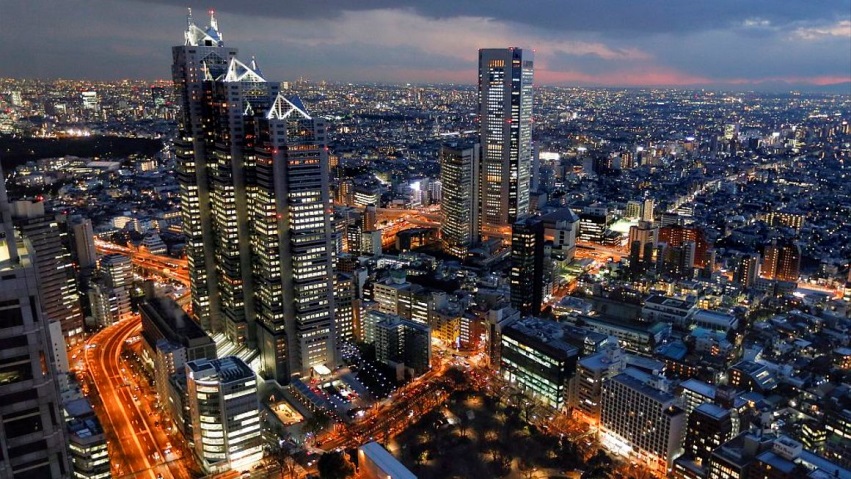 TOKIO, JAPONSKA



NEW YORK , ZDA
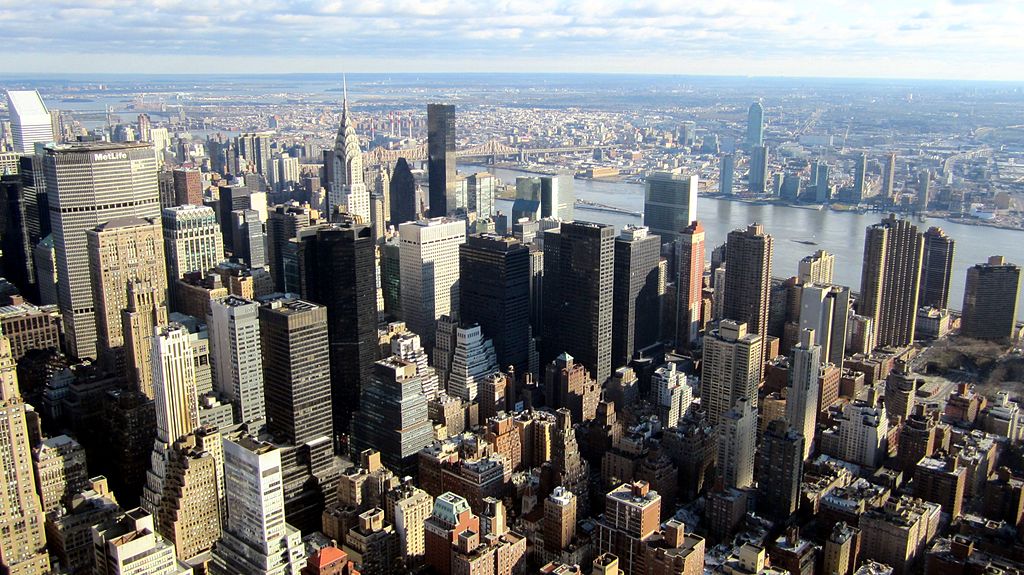 POZNAMO ŠE:
STARA MESTA so mesta z dolgo zgodovino. Pomeni, da so nastala pred mnogimi leti.
PTUJ






                               KAMNIK
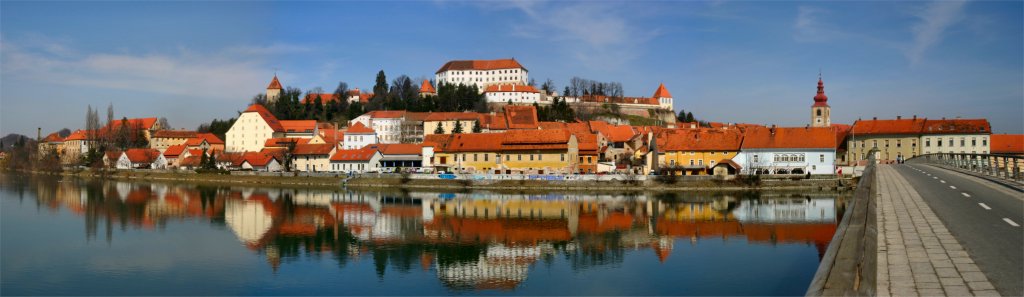 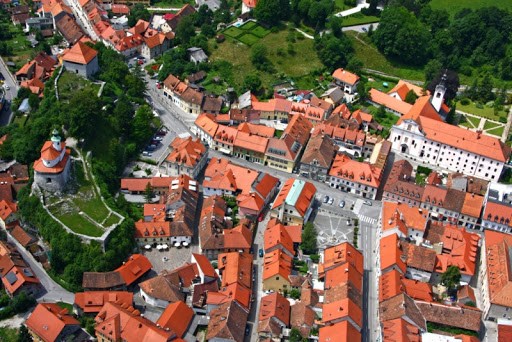 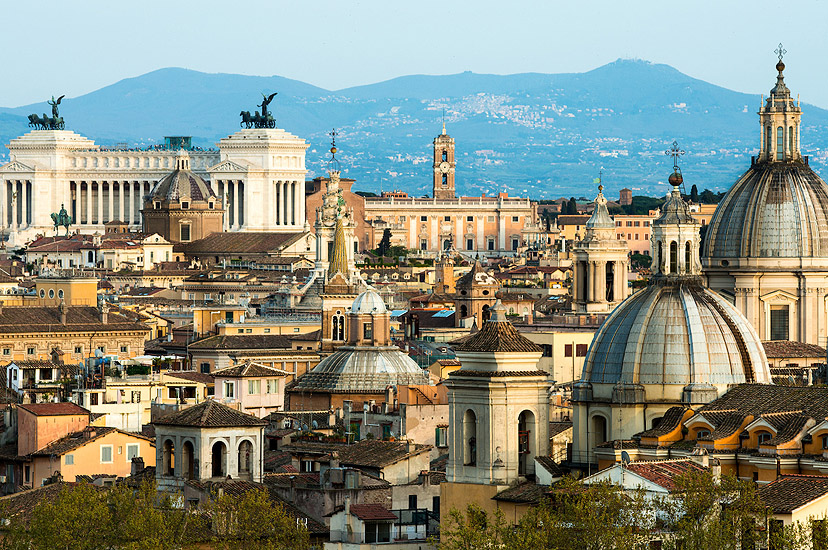 RIM, ITALIJA





                                                    ATENE, GRČIJA
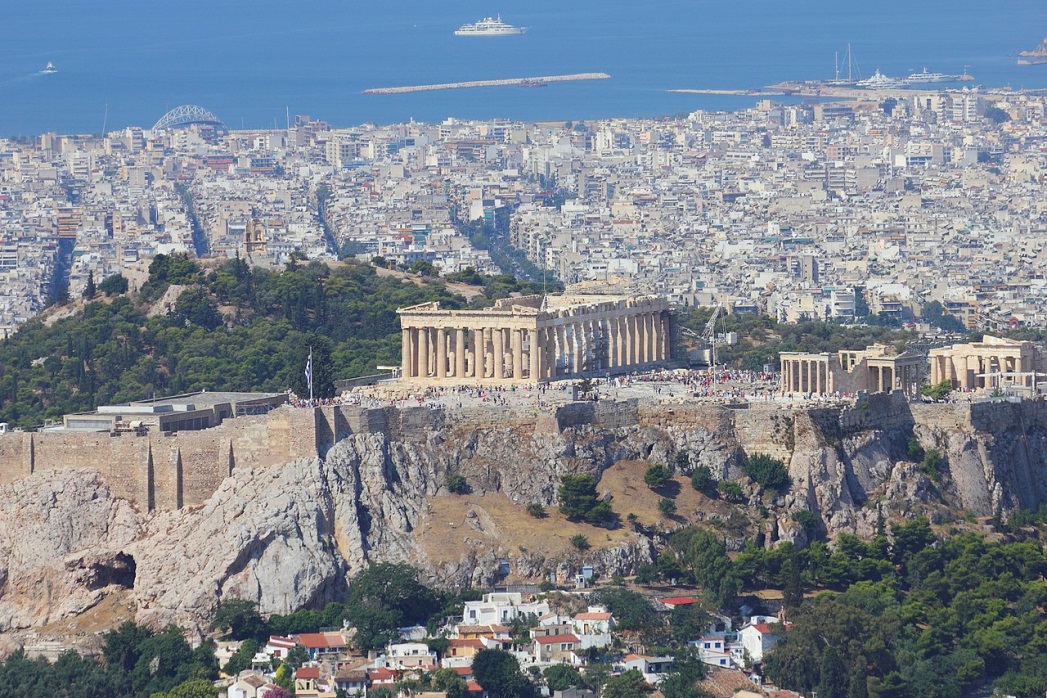 MODERNA MESTA so mlajša mesta. Gradila so se načrtno.
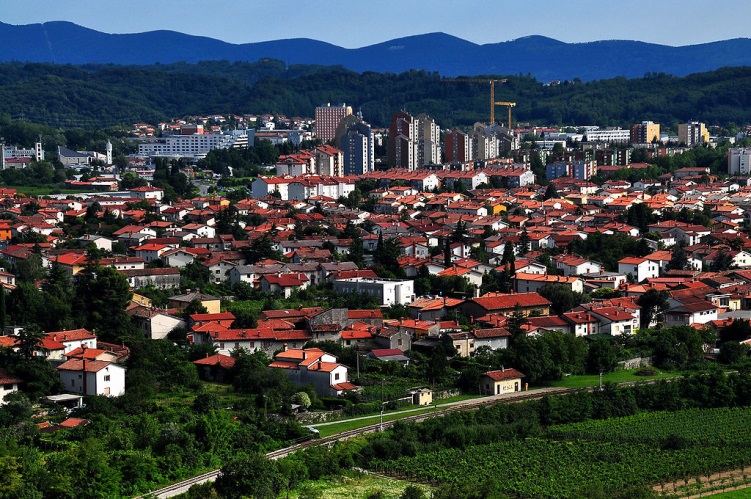 NOVA GORICA






             
                                                                                                                       DUBAJ, ZAE
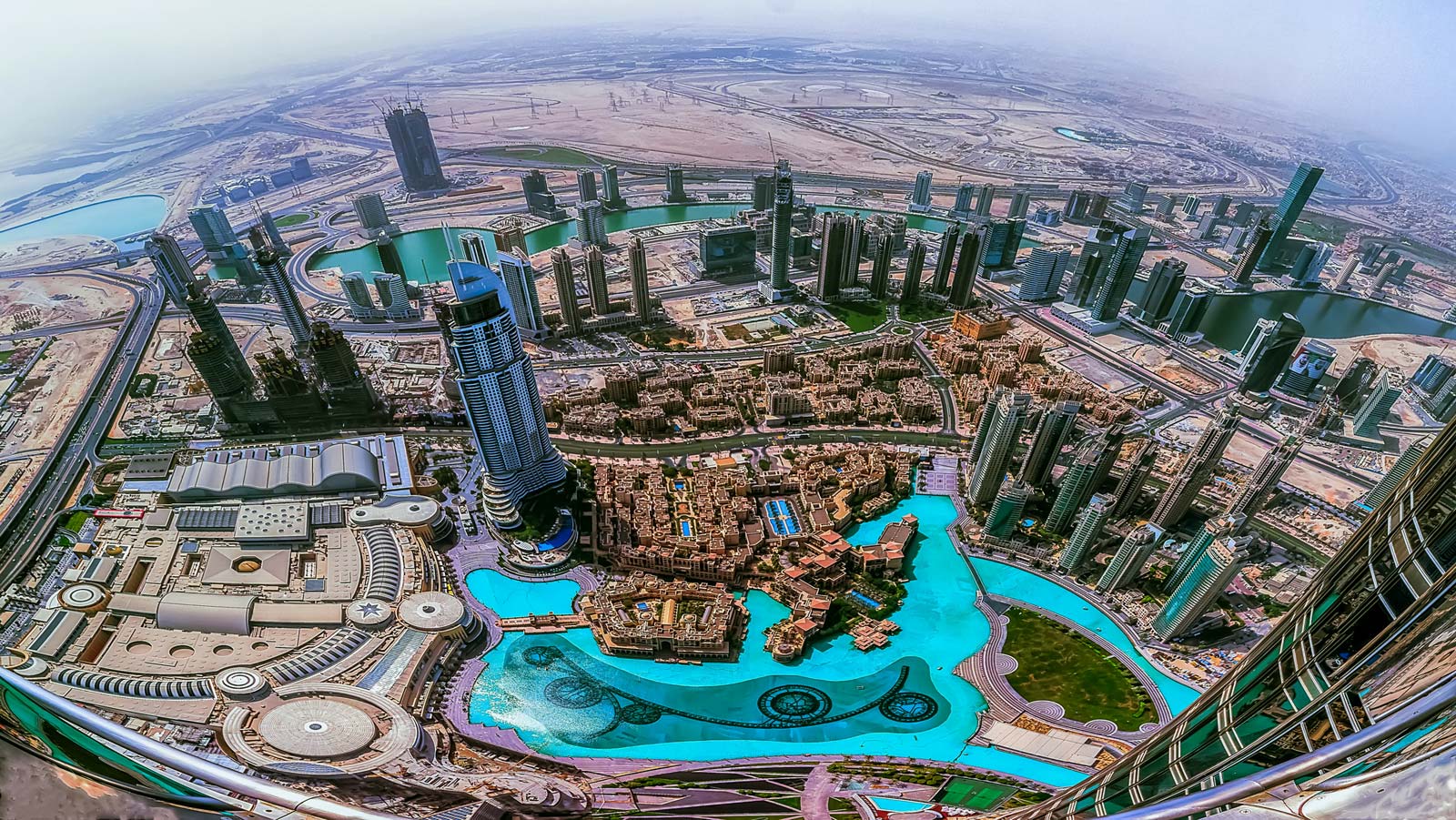 NASELJA OB REKAH
NOVO MESTO OB REKI KRKI
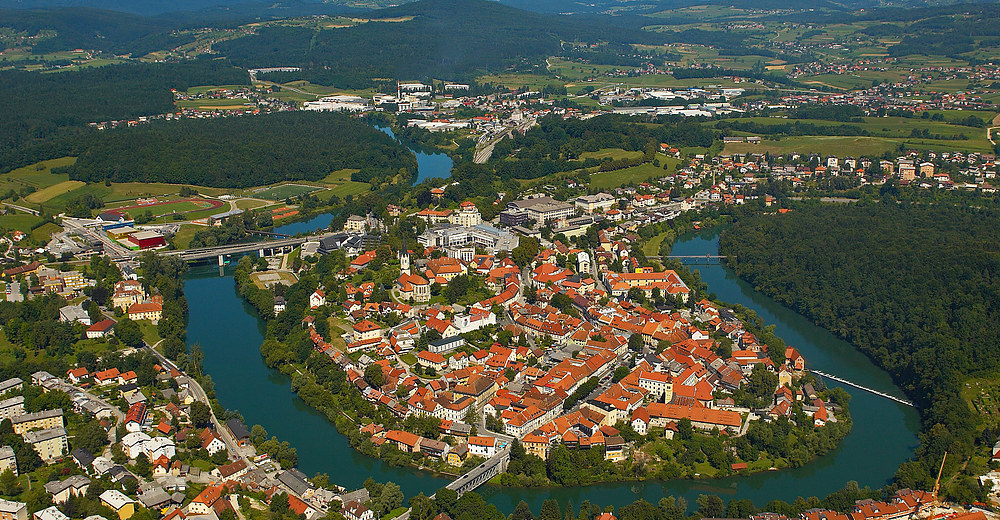 LJUBLJANA OB REKI LJUBLJANICI
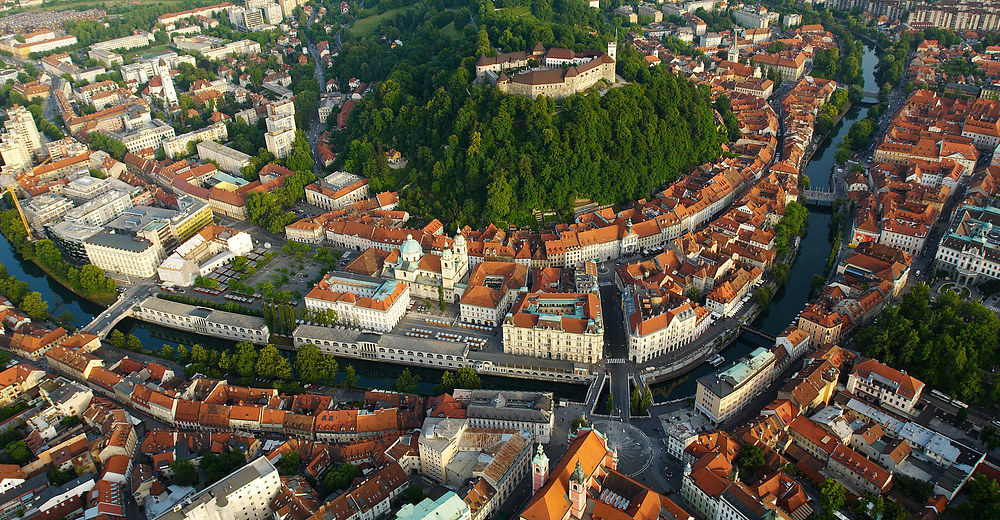 NASELJA OB MORJU
IZOLA



                                BARCELONA, ŠPANIJA
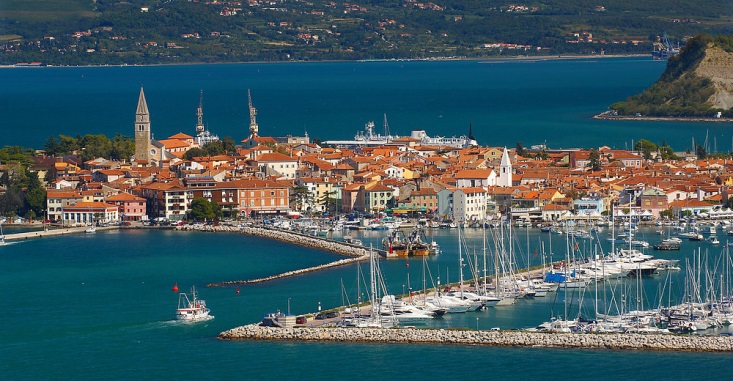 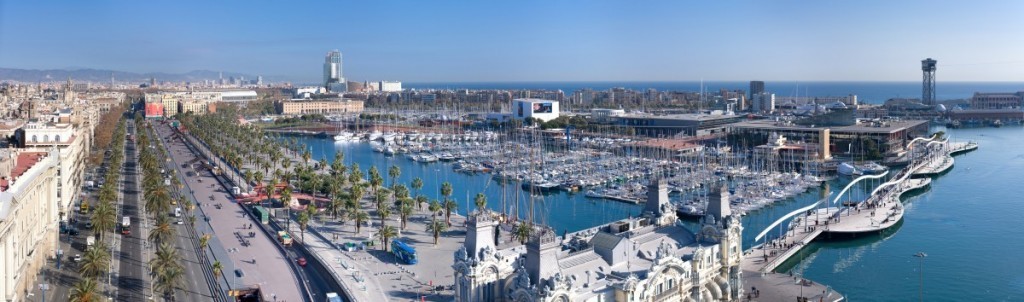 ???
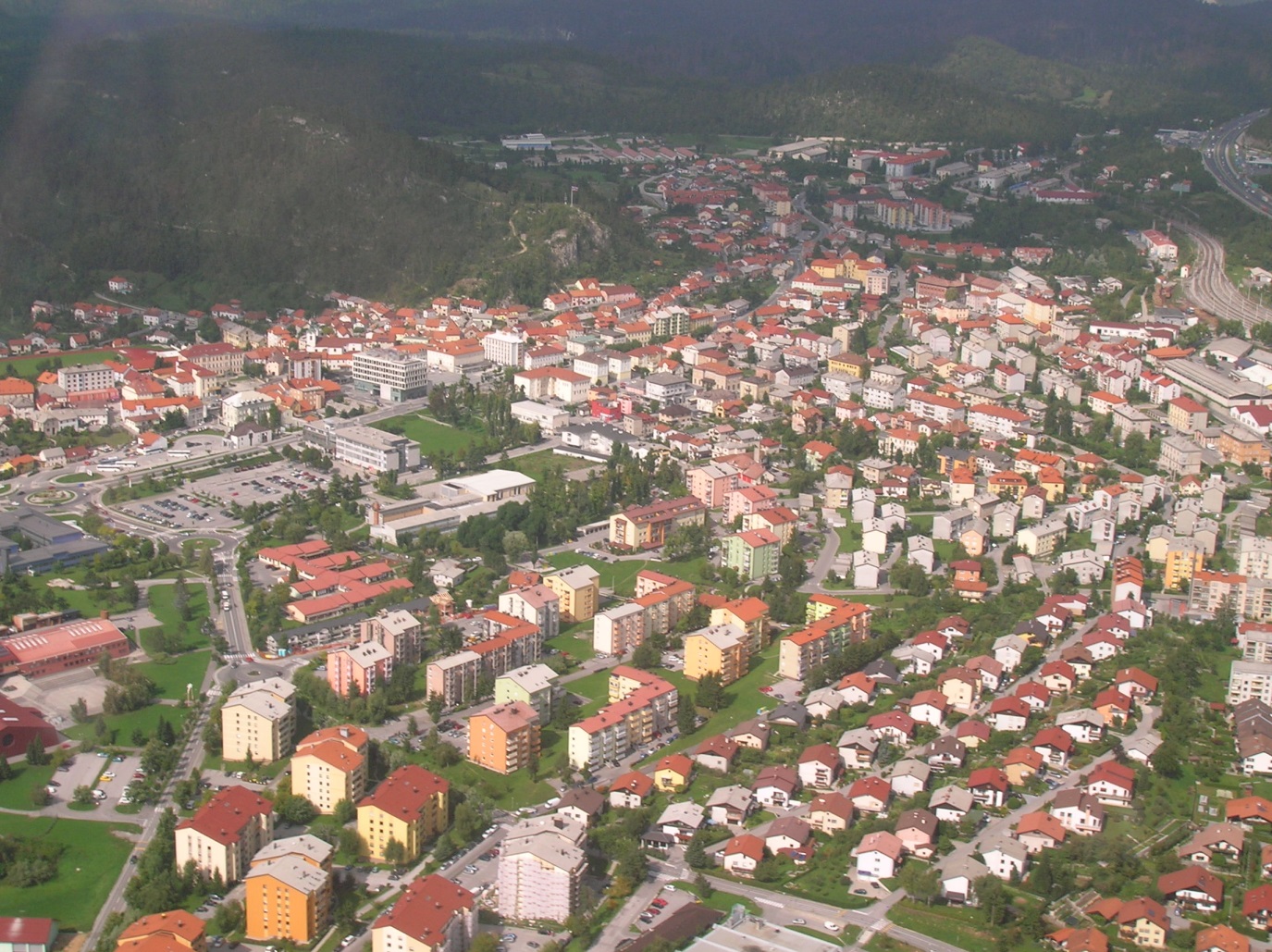 Sedaj si na vrsti ti!
Na naslednjih fotografijah poskušaj ugotoviti  vrsto naselja.
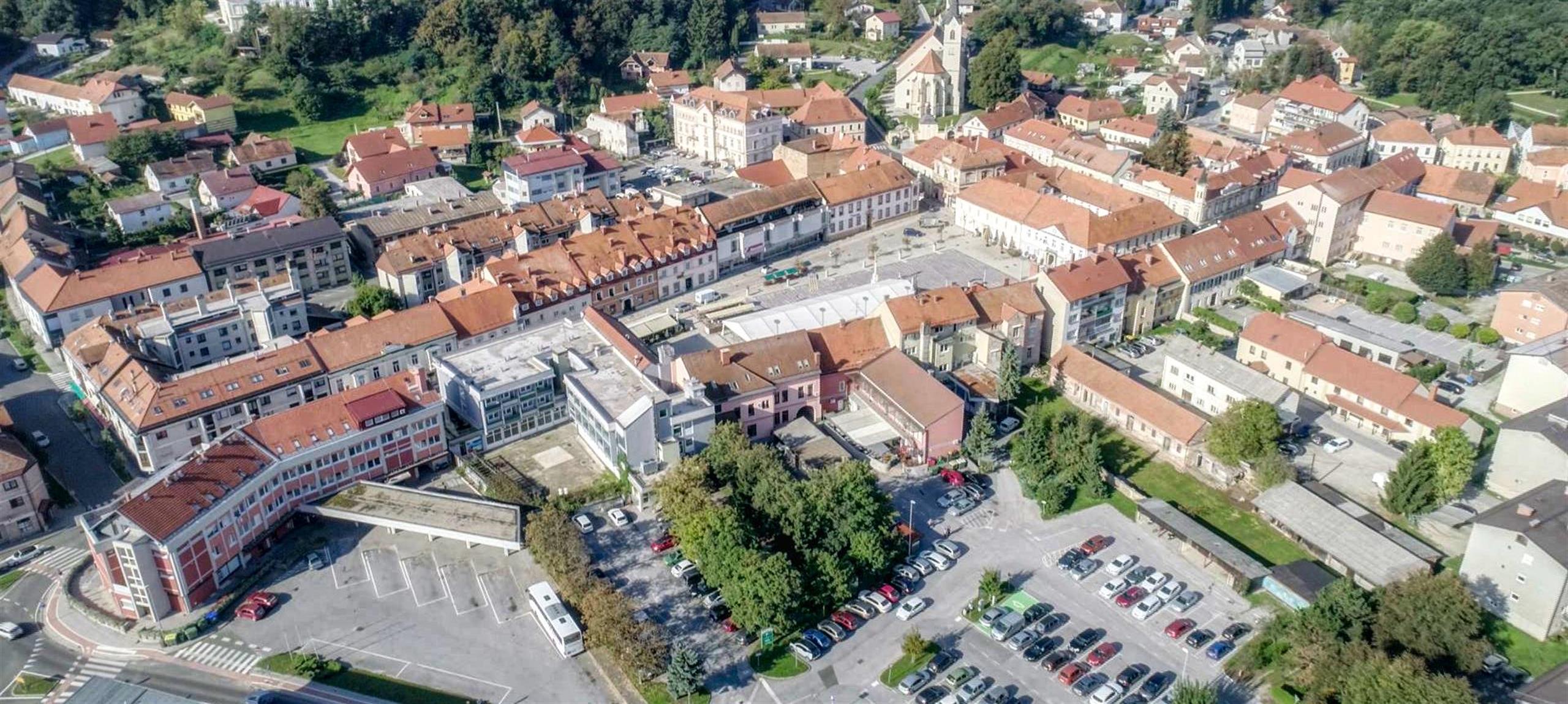 Če si pomislil na MANJŠE MESTO, si imel prav!
Na fotografiji je Ljutomer, ki je primer manjšega mesta.
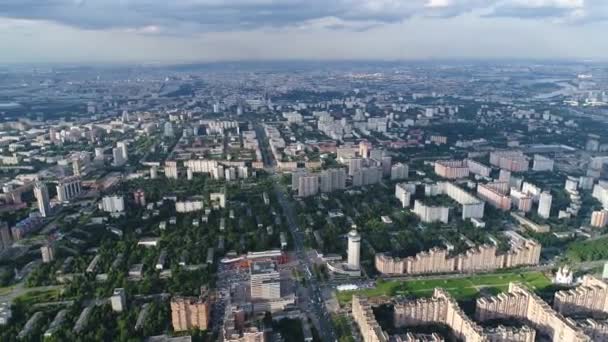 Tole je fotografija VELEMESTA. Na fotografiji je glavno mesto Rusije, Moskva.
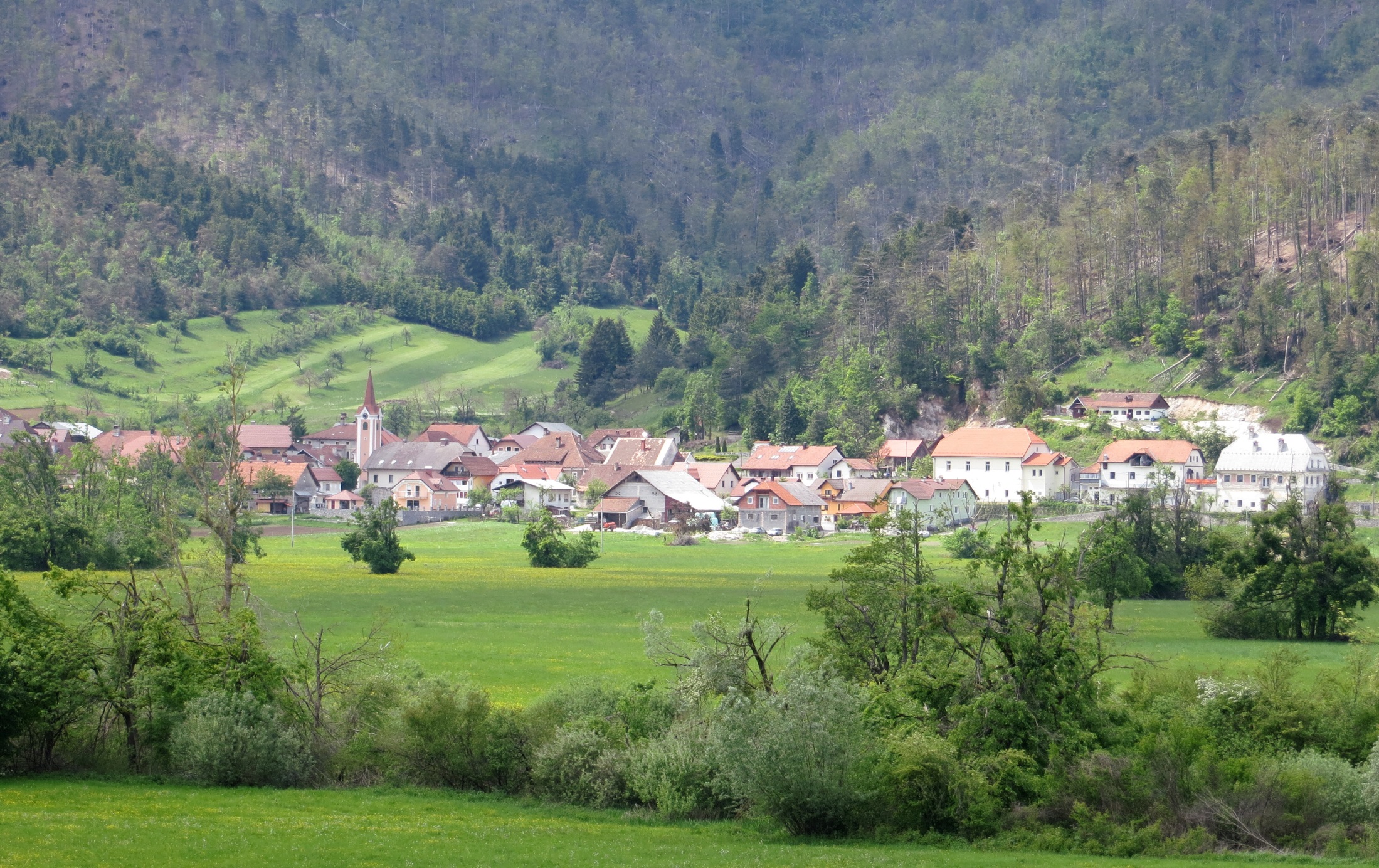 Tole je primer vaškega naselja. Na fotografiji je  Planina pri Rakeku.
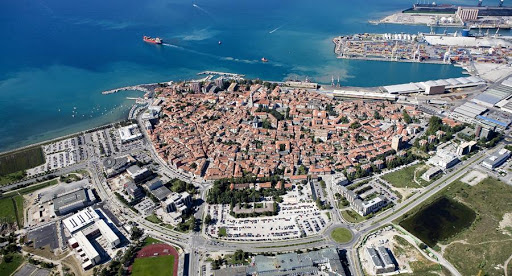 Tole je naselje ob morju. Na fotografiji je naše obalno mesto Koper.
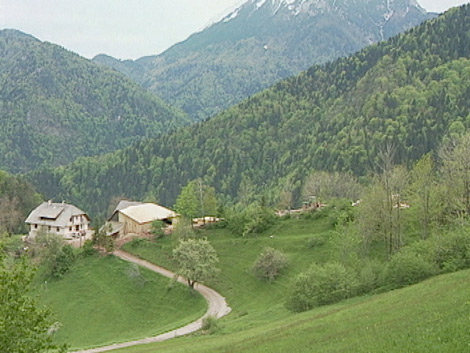 Tole je primer samotne kmetije.

BRAVO, prišel si do konca!